Auftakt Wissenschaftsforum Saar
Entfesselung der Hochschule
als Voraussetzung für 
Qualitätsentwicklung und Innovation
Detlef Müller-Böling
Saarbrücken,
17. April 2002
1
Zielvereinbarungen
Evaluationen
Leistungsbezogene MV
Globalhaushalte
Hochschulräte
Wettbewerb
starke Dekane
Professorenbesoldung
Juniorprofessur
Entstaatlichung
Saarbrücken,
17. April 2002
2
[Speaker Notes: Wie kommen die Entscheidungen zustande.
Das Individuum darf nicht allein,
aber stark eingebunden sein.

Derzeitiger Grundkonflikt zwischen s.og. Deutschen Fakultätentag und HRK]
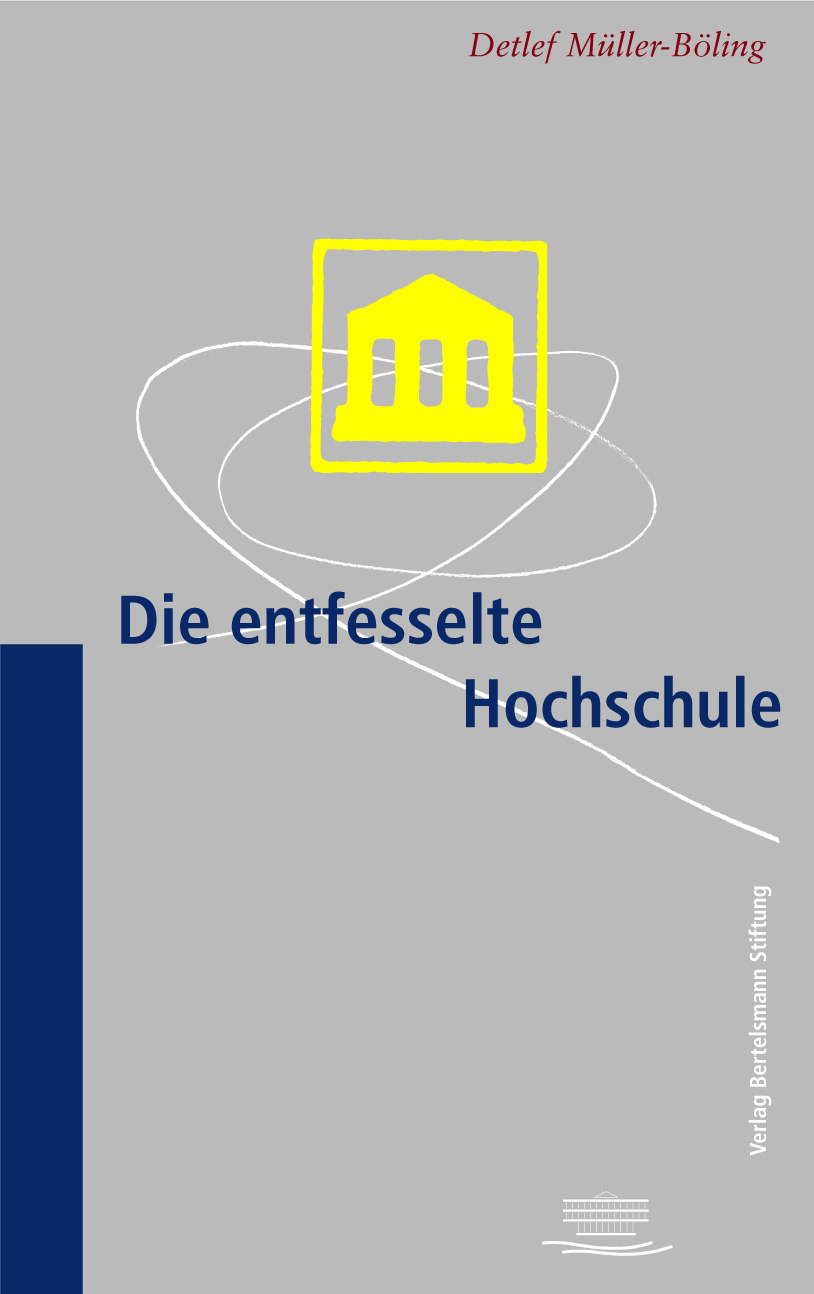 Saarbrücken,
17. April 2002
3
autonom
Staat
Korporation
Einzelwissenschaftler
korporative vs. individuelle
Autonomie
Saarbrücken,
17. April 2002
4
[Speaker Notes: Wie kommen die Entscheidungen zustande.
Das Individuum darf nicht allein,
aber stark eingebunden sein.

Derzeitiger Grundkonflikt zwischen s.og. Deutschen Fakultätentag und HRK]
wettbewerblich
... um Forschungsgelder
... um Wissenschaftler
... um Studierende
Saarbrücken,
17. April 2002
5
[Speaker Notes: Um Wissenschaftler: nur soviel: wenn Frau Bulmahn sich darum sorgt, deutsche Spitzenwissenschaftler wieder nach Deutschland zu holen, dann ist der Ansatz bereits provinziell: wir müßten die Weltspitzenwissenschaftler nach Deutschland holen.
Es mag sein, dass darunter auch einige Deutsche sind. 

Um Forschungsgelder: System DFG grundsätzlich gut. Frage, ob genug Geld und Frage, ob zuviel in außeruniversitäre Forschungseinrichtungen

Um Studenten:nächste Folie]
wettbewerblich
Dienstrechtsreform
Juniorprofessur: Teil einer 
Personalentwickungsplanung?
W-Besoldung: Monetäre und nicht-
monetäre Leistungsanreize?
Überlegtes Handeln erforderlich, 
um Chancen zu nutzen und Risiken zu vermeiden!
Saarbrücken,
17. April 2002
6
[Speaker Notes: beim Punkt "Ungleichheit zulassen" kann man auch darauf hinweisen,
dass es verschiedene Arten von Qualität und somit auch viele Möglichkeiten
gibt, Spitze zu sein (anwendungs-, forschungsorientiert ....) - dass also
mehr Diversität nicht unbedingt bedeutet, dass die Existenz von Spitzenunis
immer mit einer Masse schlechterer Unis erkauft wird]
wettbewerblich
Studierende
„We are looking for a diverse group of 
intellectually curious students 
who will pursue our academic program 
with vigor and still have the time and 
interest to contribute actively to 
Stanford's residential community.“
                                           www.stanford.edu
Saarbrücken,
17. April 2002
7
[Speaker Notes: Stanford sucht intellektuell wißbegierige Studenten, die ihr Studium mit
mit geistiger und charakterlicher Kraft verfolgen]
wettbewerblich
„Jeder Deutsche ... ist zu dem von ihm 
gewählten Hochschulstudium berechtigt, 
wenn er die für das Studium erforderliche 
Qualifikation nachweist. Der Nachweis ... 
wird für den Zugang zu einem Studium ... 
grundsätzlich durch den erfolgreichen 
Abschluss einer auf das Studium 
vorbereitenden Schulbildung erbracht.“
                          Hochschulrahmengesetz 1998
Saarbrücken,
17. April 2002
8
wettbewerblich
unter Gleichen gibt es keinen 
Wettbewerb
Ungleichheit zulassen
Fiktion der Gleichheit aufgeben
Saarbrücken,
17. April 2002
9
[Speaker Notes: beim Punkt "Ungleichheit zulassen" kann man auch darauf hinweisen,
dass es verschiedene Arten von Qualität und somit auch viele Möglichkeiten
gibt, Spitze zu sein (anwendungs-, forschungsorientiert ....) - dass also
mehr Diversität nicht unbedingt bedeutet, dass die Existenz von Spitzenunis
immer mit einer Masse schlechterer Unis erkauft wird]
profiliert
strategische Planung
Erfolgspotentiale sichern
Was sind die Studiengänge, die
in 10 Jahren nachgefragt sind?
Was sind die Forschungsfelder,
die in 10 Jahren Drittmittel sichern?
Saarbrücken,
17. April 2002
10
[Speaker Notes: Unter "profiliert" könnte man auch darauf eingehen, was das
spezielle Profil deutscher Unis im internationalen Vergleich ist
(wissenschaftliche Ausrichtung und Betonung der methodischen Grundlagen von
Anfang an (Grundstudium), grosser Detaillierungsgrad und exemplarische
Betrachtungsweise statt Überblick in den Geisteswissenschaften...)]
profiliert
Wer definiert zukünftige Felder?
Simon-Kommission
Forschungsprogramme
interne „SFB“´s
Staat
Korporation
Einzelwissenschaftler
Saarbrücken,
17. April 2002
individuelle „Spinnerei“
11
[Speaker Notes: Bei uns sind des der Einzelwissenschaftler und der Staat die vornehmlich die zukünftigen Forschungsfelder und Studiengänge definieren.

Dabei kann keine profilierte Universität oder Fakultät herauskommen.]
wissenschaftlich
Qualitätssicherung 
vs. 
Rechenschaftslegung
Evaluation
Akkreditierung
Ranking
Saarbrücken,
17. April 2002
12
Evaluationsinstrumente
Evaluation der DFG
Lehrberichte als Selbstevaluation
Benchmarking
Selbstbericht und peer-review (Agenturen)
Hörerbefragungen
Absolventenbefragung
Saarbrücken,
17. April 2002
13
[Speaker Notes: Anhand des Leitbilds der entfesselten Hochschule soll aufgezeigt werden, wie bzw. nach welchen Grundsätzen eine ganzheitliche Universitätsreform in europäischen Kontext aussehen könnte.

Es sollen einzelne Parameter dieses Leitbilds skizziert werden und ausgeführt werden, wie diese Parameter zwischen Mythen und Moden anzusiedeln sind und - in einem dritten Schritt - v.a. wie diese Parameter ausgestaltet werden sollen, um eine erfolgreiche Universitätsreform durchzuführen. 

Dabei wird in erster Linie auf den deutschen und den europäischen Kontext Bezug genommen, aber diese Überlegungen sind auch auf das europäische Umfeld übertragbar und speisen sich aus dem internationalen Systemvergleich.]
Akkreditierung
Akkreditierung als Verbraucherschutz
Ziel
Garantie der der Mindestqualität
... von Studiengängen, einzelnen Programmen
Wir-
kung
nicht geeignet auf Studiengangsebene
Saarbrücken,
17. April 2002
14
[Speaker Notes: Anhand des Leitbilds der entfesselten Hochschule soll aufgezeigt werden, wie bzw. nach welchen Grundsätzen eine ganzheitliche Universitätsreform in europäischen Kontext aussehen könnte.

Es sollen einzelne Parameter dieses Leitbilds skizziert werden und ausgeführt werden, wie diese Parameter zwischen Mythen und Moden anzusiedeln sind und - in einem dritten Schritt - v.a. wie diese Parameter ausgestaltet werden sollen, um eine erfolgreiche Universitätsreform durchzuführen. 

Dabei wird in erster Linie auf den deutschen und den europäischen Kontext Bezug genommen, aber diese Überlegungen sind auch auf das europäische Umfeld übertragbar und speisen sich aus dem internationalen Systemvergleich.]
Ranking
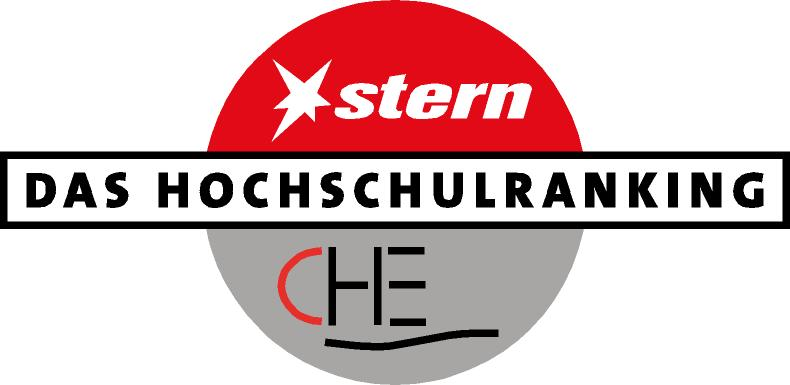 nur fachbezogen
Uni-Gesamtrankings
fragwürdig
Forschung  & Lehre
falsch
multidimensionales 
Ranking
Keine Einzelplätze, 
sondern
„Michelinsterne“
Ranggruppen 
Spitze      Mittel 
Schluss
Saarbrücken,
17. April 2002
15
[Speaker Notes: 1. Fächer zeigen Maschinenbau einsteigen

2. Anhand von Bremen die 30 Indikatoren zeigen

3. Hitliste aufrufen]
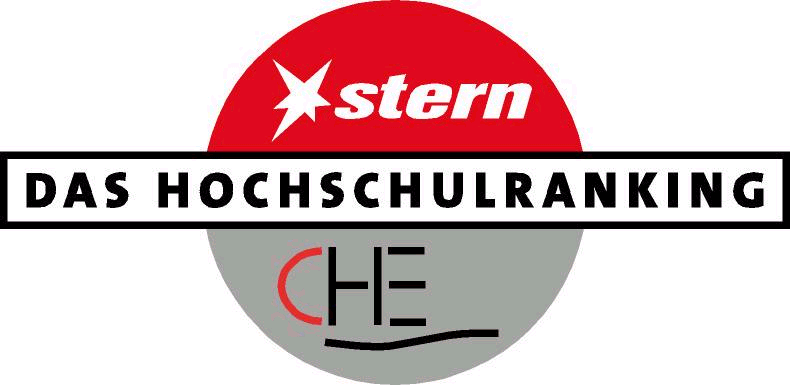 bisher
100 Universitäten, 141 FHs
2.051 FB, 2.286 Studiengänge
über 100.000 Studis, 10.800 Profs
25 Studienbereiche
alles frei zugänglich unter:www.dashochschulranking.de
Saarbrücken,
17. April 2002
16
[Speaker Notes: Persönliches Ranking

Architektur keine
Maschinenbau Dresden
Informatik Karlsruhe
Jura Passau
Mathe TU M
VWL Konstanz + Mannheim
Physik keine
BWL Passau
Chemie TU M Marburg]
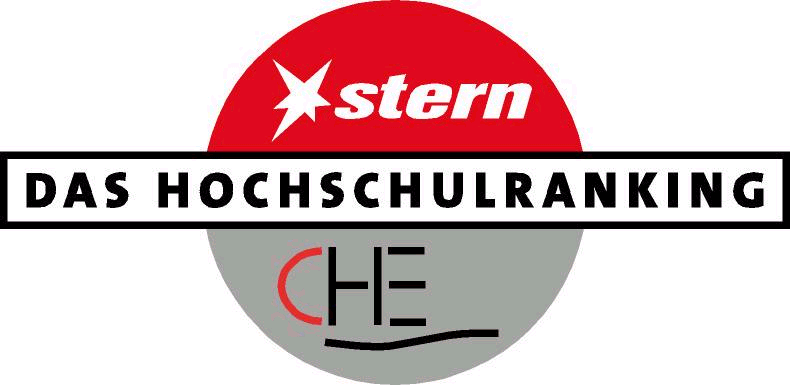 Fächer
2002
Wiwi, Jura
1998
Wiwi, Chemie
2. Runde
2003
 Nat.-wiss., Med.
1999
Jura, Nat.-wiss.
2004
Ing.-wiss.
Geisteswiss.
2000
Ing.-wiss.
2001
Geisteswiss.
1. Runde
Saarbrücken,
17. April 2002
17
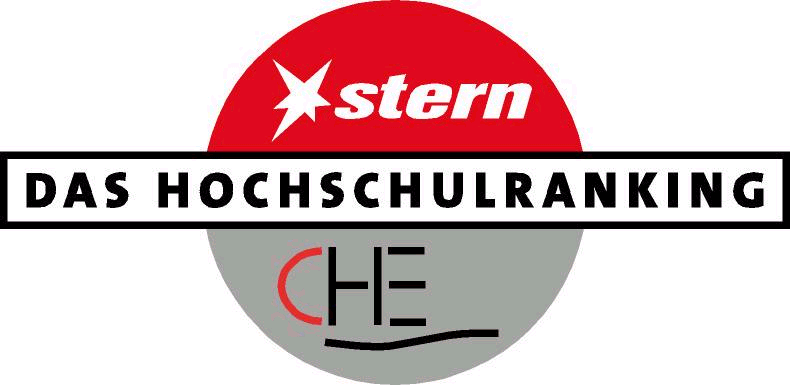 Wirkung
Studierende
1/3 orientieren sich
50 % Ingenieure
42 % Betriebswirte
36 % Juristen
19 % Germanisten
Leistungs-, Karriereorientierte
Saarbrücken,
17. April 2002
18
international
Entfesselung
Curriculumgestaltung
700 Bachelor 
500 Master
Strat. Partnerschaften / offshore
Kairo 
Singapur
Saarbrücken,
17. April 2002
19
[Speaker Notes: Über die internationale Wettbewerbsfähigkeit deutscher Hochschulen ist in letzter Zeit viel geredet worden.]
virtuell
alma mater virtualis
Ansprüche der Studenten
weltweiter Bildungsmarkt
individuelle Massenlehre
lebenslanges Lernen
Saarbrücken,
17. April 2002
20
virtuell
IT-Einsatz
niedrig
hoch
Weiterbildung
Anwendungs-
feld
Studium
On-Campus
Fokus/Zielgruppe
Off-Campus
Saarbrücken,
17. April 2002
21
[Speaker Notes: Begrüßung

Landfried, Wössner
Meyer, Pazy
Blum DLR
5 Jahre viel passiert

Begriff Unternehmen Hochschule, mag bei vielen noch Widerspruch, Unbehagen hervorrufen. Klar ist, Hochschule ist kein Wirtschaftsbetrieb noch Cash Cow, aber Hochschulen sind zielorientierte Organisationen, in denen verschiedenste Menschen unter einheitlichen Werte- und Zielsystemen arbeiten. Klar ist auch, dass Hochschulen mehr denn je unternehmen müssen, um den Herausforderungen, die die Gesellschaft an sie stellt, gerecht zu werden.
Dennoch dieser Denkansatz, Hochschulen als Unternehmen zu betrachten, provoziert, führt aber auch zu neuem Denken, anderen Sichtweisen und neuen Erkenntnissen. 

Das war und ist die Funktion des CHE, neues Denken zu provozieren.]
virtuell - präsent
IT-Einsatz
niedrig
hoch
Weiterbildung
Anwendungs-
feld
Studium
On-Campus
Fokus/Zielgruppe
Off-Campus
Saarbrücken,
17. April 2002
22
[Speaker Notes: Begrüßung

Landfried, Wössner
Meyer, Pazy
Blum DLR
5 Jahre viel passiert

Begriff Unternehmen Hochschule, mag bei vielen noch Widerspruch, Unbehagen hervorrufen. Klar ist, Hochschule ist kein Wirtschaftsbetrieb noch Cash Cow, aber Hochschulen sind zielorientierte Organisationen, in denen verschiedenste Menschen unter einheitlichen Werte- und Zielsystemen arbeiten. Klar ist auch, dass Hochschulen mehr denn je unternehmen müssen, um den Herausforderungen, die die Gesellschaft an sie stellt, gerecht zu werden.
Dennoch dieser Denkansatz, Hochschulen als Unternehmen zu betrachten, provoziert, führt aber auch zu neuem Denken, anderen Sichtweisen und neuen Erkenntnissen. 

Das war und ist die Funktion des CHE, neues Denken zu provozieren.]
virtuell - fern
IT-Einsatz
niedrig
hoch
Weiterbildung
Anwendungs-feld
Studium
On-Campus
Fokus/Zielgruppe
Off-Campus
Saarbrücken,
17. April 2002
23
[Speaker Notes: Begrüßung

Landfried, Wössner
Meyer, Pazy
Blum DLR
5 Jahre viel passiert

Begriff Unternehmen Hochschule, mag bei vielen noch Widerspruch, Unbehagen hervorrufen. Klar ist, Hochschule ist kein Wirtschaftsbetrieb noch Cash Cow, aber Hochschulen sind zielorientierte Organisationen, in denen verschiedenste Menschen unter einheitlichen Werte- und Zielsystemen arbeiten. Klar ist auch, dass Hochschulen mehr denn je unternehmen müssen, um den Herausforderungen, die die Gesellschaft an sie stellt, gerecht zu werden.
Dennoch dieser Denkansatz, Hochschulen als Unternehmen zu betrachten, provoziert, führt aber auch zu neuem Denken, anderen Sichtweisen und neuen Erkenntnissen. 

Das war und ist die Funktion des CHE, neues Denken zu provozieren.]
Was bleibt?
persönlicher Kontakt  und Virtualität
Saarbrücken,
17. April 2002
24
wirtschaftlich
unabhängig
diversifiziert
entrepreneurial
einnahmenaktiv
selbstverantwortlich
global zugewiesen
nicht alimentiert
leistungsbezogen
Saarbrücken,
17. April 2002
25
[Speaker Notes: diversifiziert:90 % staatliche Einkünfte

einnahmenaktiv: Forschungsmittel aktiv, in der Lehre verboten Studiengebühren!

global zugewiesen: zunehmend, aber sehr zögerlich (Bayern!), eingebunden in Personalrecht des Staates

leistungsbezogen: begonnen, aber in erster Linie auf Sachmittel bezogen, nur vereinzelt auf Personalmittel = 80 % des Budgets 
keine Studiengebühren!]
wirtschaftlich
Hochschulfinanzierung
Studiengebühren:
Optionsmodell
Staatliches Geld:
Basis + GefoS 
+ Forschung
Saarbrücken,
17. April 2002
26
wirtschaftlich
Studiengebühren
3 gute
Gründe
Gerechtigkeit
Geld
Gemeinsinn
Saarbrücken,
17. April 2002
27
[Speaker Notes: diversifiziert:90 % staatliche Einkünfte

einnahmenaktiv: Forschungsmittel aktiv, in der Lehre verboten Studiengebühren!

global zugewiesen: zunehmend, aber sehr zögerlich (Bayern!), eingebunden in Personalrecht des Staates

leistungsbezogen: begonnen, aber in erster Linie auf Sachmittel bezogen, nur vereinzelt auf Personalmittel = 80 % des Budgets 
keine Studiengebühren!]
wirtschaftlich
Staat
Options-
modell
ermöglicht Studiengebühren
fixiert „Spielregeln“
(Ordnungspolitik)
schreibt 
Sozialverträglichkeit vor
überprüft und genehmigt 
Modelle
Saarbrücken,
17. April 2002
28
wirtschaftlich
Hochschulen
Options-
modell
setzen Gebühren fest
garantieren 
Sozialverträglichkeit
indem sie für Darlehen und 
Stipendien sorgen
Saarbrücken,
17. April 2002
29
wirtschaftlich
Studiengebühren
3 gute
Gründe
Gerechtigkeit
Geld
Gemeinsinn
Saarbrücken,
17. April 2002
30
[Speaker Notes: diversifiziert:90 % staatliche Einkünfte

einnahmenaktiv: Forschungsmittel aktiv, in der Lehre verboten Studiengebühren!

global zugewiesen: zunehmend, aber sehr zögerlich (Bayern!), eingebunden in Personalrecht des Staates

leistungsbezogen: begonnen, aber in erster Linie auf Sachmittel bezogen, nur vereinzelt auf Personalmittel = 80 % des Budgets 
keine Studiengebühren!]
zukunftsfähige Hochschule
Saarbrücken,
17. April 2002
31
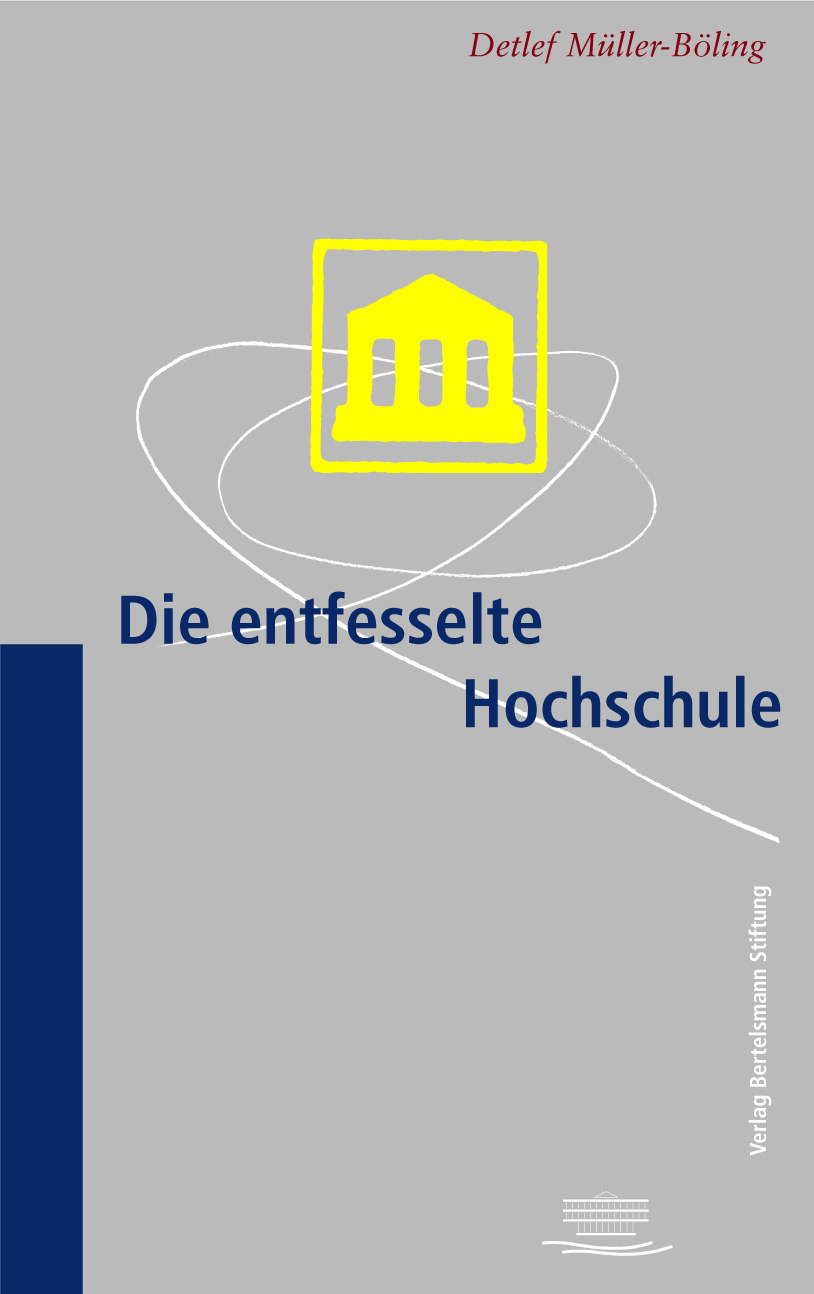 von staatlichen Regulierungen
von hochschulpolitischen Denkblockaden
von innerer Entscheidungsohnmacht
Saarbrücken,
17. April 2002
32
[Speaker Notes: Spitzenunis setzen viele Randbedingungen voraus
viele sind bei uns nicht erfüllt

dennoch etliche Fakultäten Spitze]
Auftakt Wissenschaftsforum Saar
Entfesselung der Hochschule
als Voraussetzung für Qualitäts-
entwicklung und Innovation
Detlef Müller-Böling
Saarbrücken,
17. April 2002
33